Animals in The Understory Layer
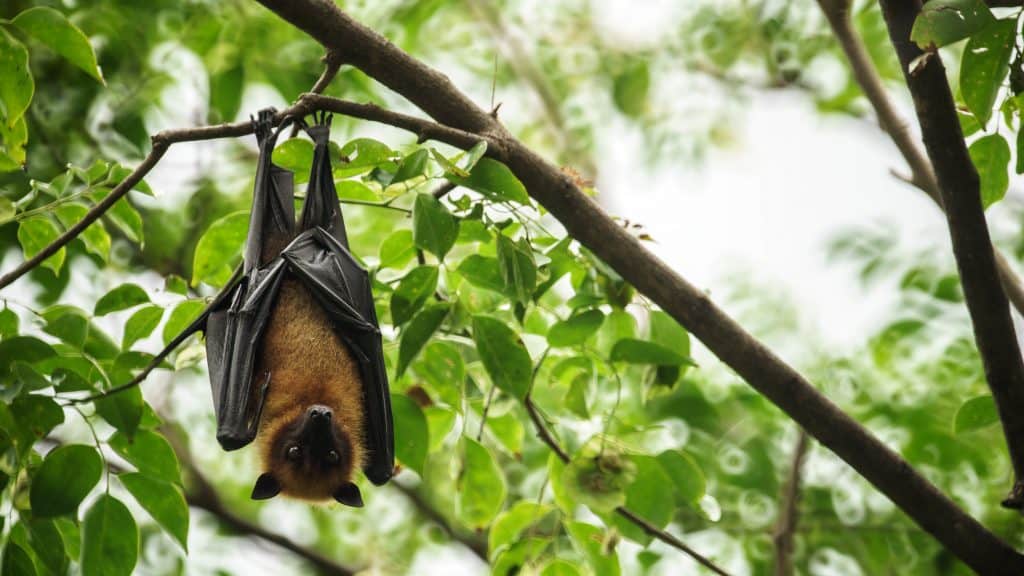 Bats
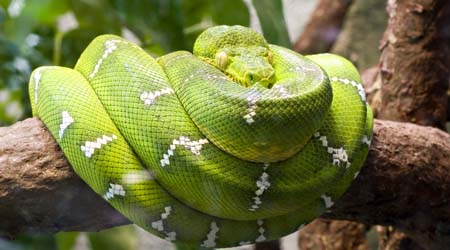 Boa Constrictor
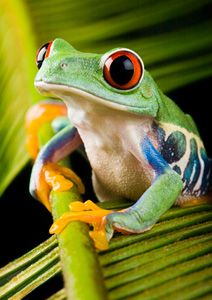 Frog
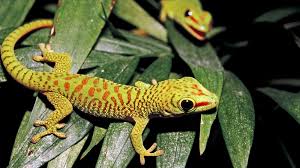 Lizard
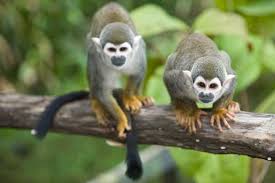 Monkeys
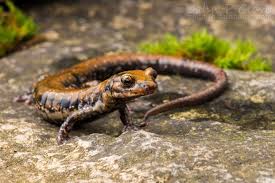 Salamander
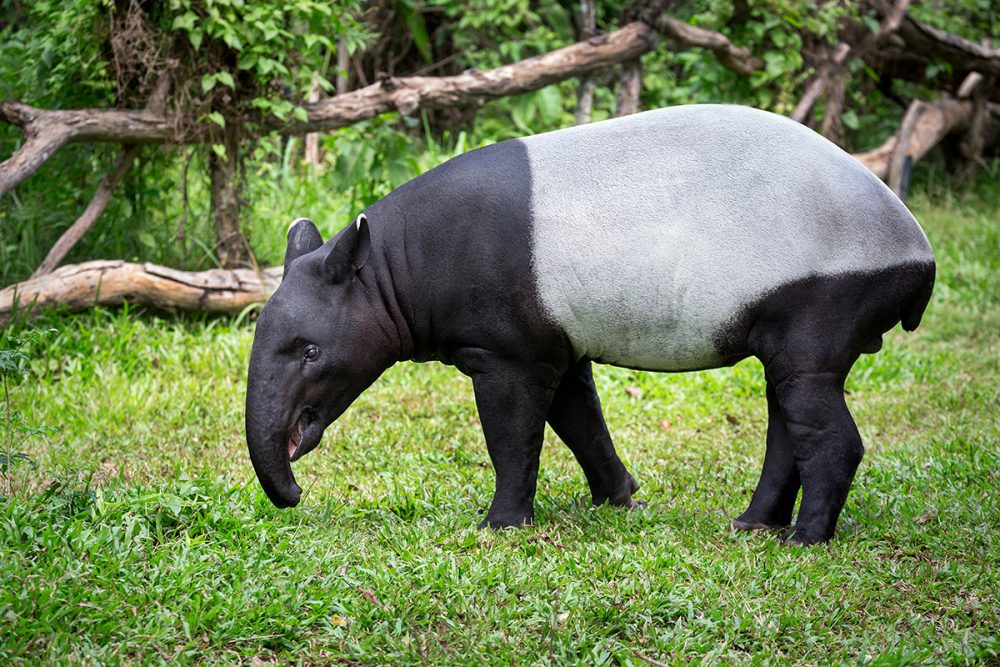 Tapir
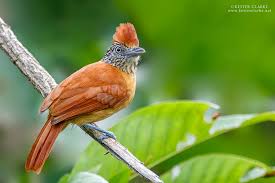 Ant Shrike
Plants in the Understory Layer
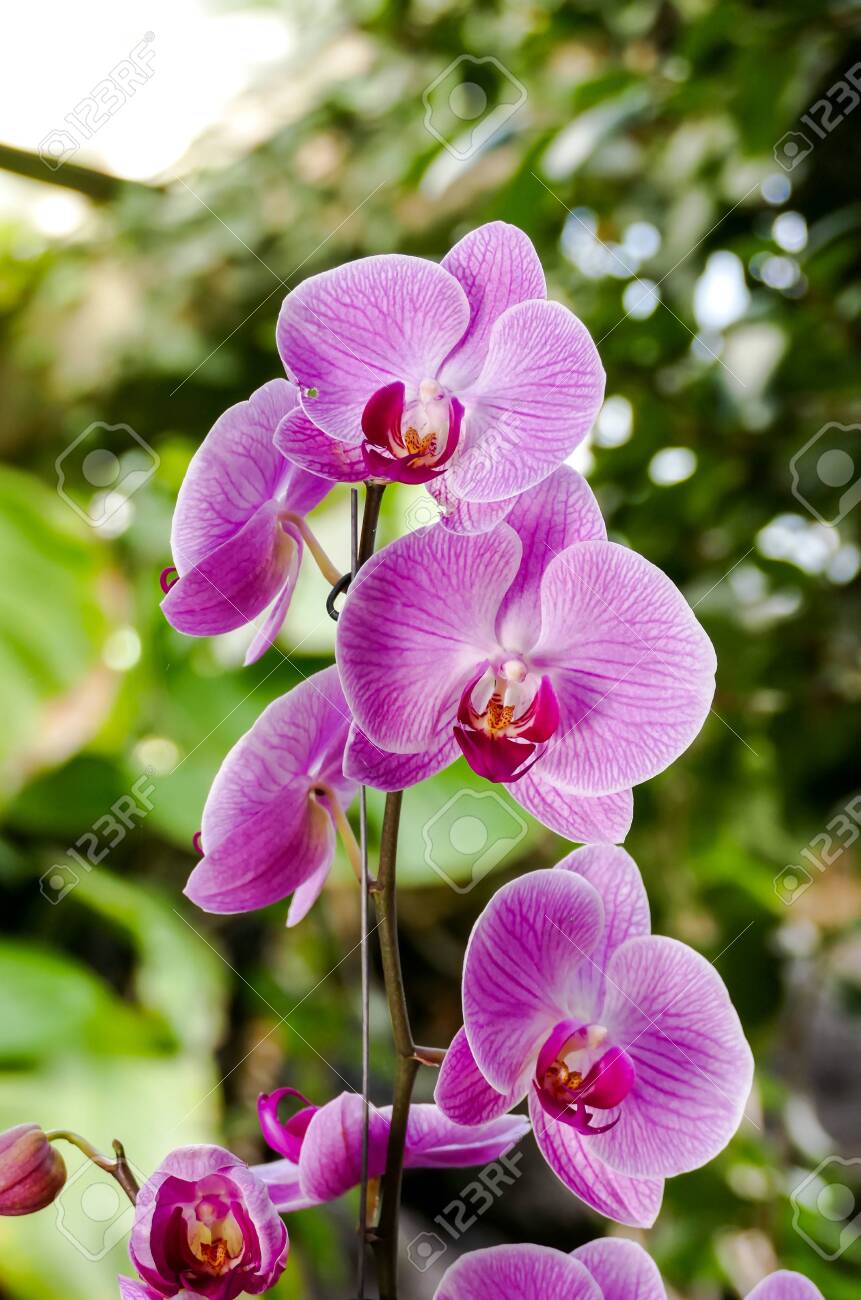 Orchid Flower